Bērnu antropometrisko parametru un skolu vides pētījums Latvijā,2018./2019.mācību gada dati
Pētījuma darba grupa: Biruta Velika 
Daiga Grīnberga 
Iveta Pudule
Latvija kopš 2007.gada ir Pasaules Veselības organizācijas (PVO) Eiropas reģiona Bērnu aptaukošanās pārraudzības iniciatīvas (COSI) dalībvalsts, kas īsteno Bērnu antropometrisko parametru un skolu vides pētījumu.
Latvijā, šīs iniciatīvas ietvaros, pēc vienotas metodikas ir veiktas piecas Bērnu antropometrisko parametru un skolu vides pētījuma kārtas.
Bērnu antropometrisko parametru un skolu vides pētījuma 2018./2019.gada kārtu realizēja 40 PVO Eiropas reģiona dalībvalstis. 

Informācija par iniciatīvu: 
http://www.euro.who.int/en/health-topics/disease-prevention/nutrition/activities/who-european-childhood-obesity-surveillance-initiative-cosi
2
Mērķis
Iegūt informāciju par liekās ķermeņa masas un aptaukošanās izplatību septiņus un deviņus gadus veciem bērniem, šo bērnu veselības paradumiem mājās, kā arī  skolu vides atbilstību veselīgu paradumu veicināšanai.
3
Metodika
Sasniegtā atlase 1.klasēs– 3477 skolēni;
Sasniegtā atlase 3.klasēs - 3554 skolēni;
Vienādi mērinstrumentu komplekti;
Ķermeņa masas indeksa (ĶMI) aprēķināšanai izmantota PVO percentiļu metode, atbilstoši katra bērna dzimumam un vecumam.
Monitoringa tipa šķērsgriezuma populācijas pētījums;
Mērķa grupa: 7-gadīgi 1.klases skolēni un 9-gadīgi 3.klases skolēni;
Aktīvā vecāku piekrišana bērna dalībai pētījumā;
Reprezentatīva atlase: 94 Latvijas vispārizglītojošās skolas;
4
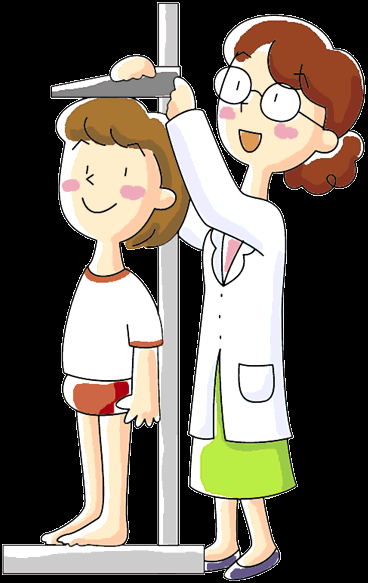 7-gadīgo un 9-gadīgo skolēnu antropometrisko parametru dati
5
7-gadīgu pirmklasnieku ĶMI novērtējums, izmantojot PVO percentiļu metodi (%), 2008.-2018.
6
Liekas ķermeņa masas un aptaukošanās izplatība 7-gadīgajiem 1.klases skolēniem dzimuma un  dzīvesvietas grupās (%), 2008.-2018.
7
9-gadīgu 3.klases skolēnu ķermeņa masas indeksa novērtējums, izmantojot PVO percentiļu metodi (%), 2015.-2018.
8
Liekas ķermeņa masas un aptaukošanās izplatība 9-gadīgajiem 3.klases skolēniem dzimuma un  dzīvesvietas grupās (%), 2015.-2018.
9
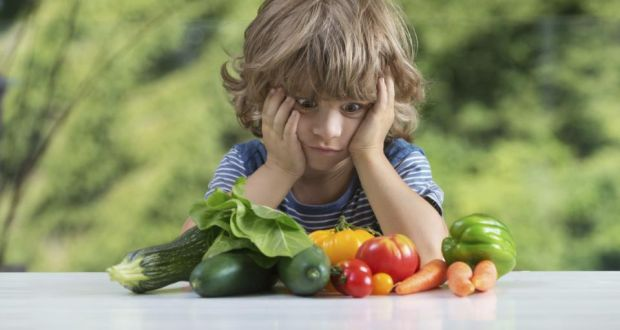 Bērnu uztura un fiziskās aktivitātes paradumi ģimenē.Vecāku anketas dati
10
Fiziskās aktivitātes izplatība nedēļā brīvajā laikā, kad skolēni apmeklē sporta un/vai deju nodarbības (%), 2015.-2018.
11
Fiziskās aktivitātes izplatība dienā brīvajā laikā darba dienās un brīvdienās (%), 2018.
12
[Speaker Notes: kad skolēns mājās, ārā vai kaut kur citur parasti aktīvi un enerģiski spēlējas]
TV un elektronisko ierīču lietošanas izplatība dienā brīvajā laikā darba dienās un brīvdienās (%), 2018.
13
Svaigu augļu lietošana uzturā katru dienu, dzimuma un vecuma grupās (%), 2015.-2018.
14
Svaigu dārzeņu lietošana uzturā katru dienu, dzimuma un vecuma grupās (%), 2015.-2018.
15
Vecāku viedoklis par viņu bērnu ķermeņa svaru salīdzinājumā ar mērīto antropometrisko datu ĶMI novērtējumu, 7-gadīgajiem un 9-gadīgajiem skolēniem (%), 2018.
16
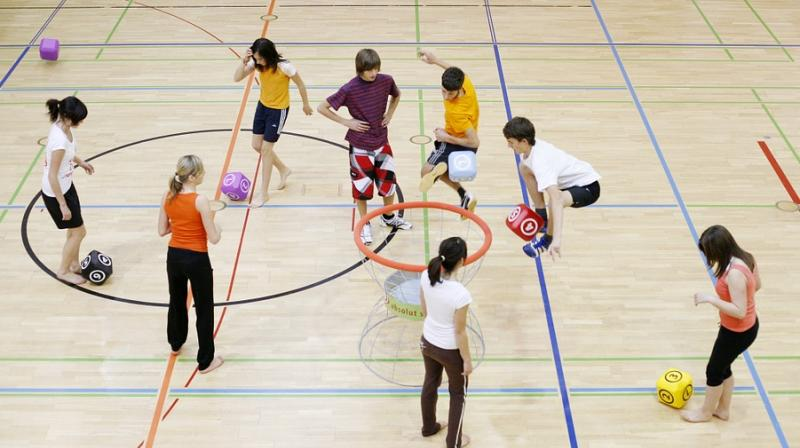 Skolu vides atbilstība veselīgu paradumu veicināšanai skolēniemSkolu administrācijas anketas dati
17
Skolu īpatsvars, kurās ir kafejnīca/ veikals (%), 2008.-2018.
18
Pārtikas produkti un dzērieni, kuri nav pieejami skolā (skolas ēdnīcā, kafejnīcā/veikalā, preču pārdošanas automātos) (%), 2015. - 2018.
19
Skolās organizēto sporta/fizisko aktivitāšu pulciņu apmeklētības īpatsvars pamatskolas skolēniem pēc skolas atrašanās vietas (%), 2018.
20
Paldies par uzmanību!Ziņojums pieejams SPKC mājas lapā: https://spkc.gov.lv/lv/statistika-un-petijumi/petijumi-un-zinojumi/veselibu-ietekmejoso-paradumu-/
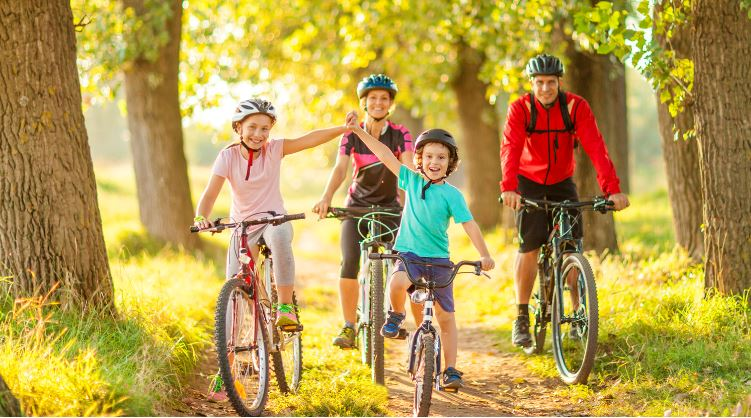 08.01.2020